Чтение книг полезный и приятный  досуг
Выполнил: 
Иванов Артём
ученик 4 «А» класса 

МОБУ СОШ №9
им.М.И.Кершенгольца

Руководитель: 
Сабарайкина М.С.
Актуальность
«Чтение — вот лучшее учение!» Пушкин А. С.     
   К сожалению, в век компьютерных технологий многие люди пренебрегают чтением книг в свободное время, считая, что его вполне могут заменить интернет и телевидение.  Читая, человек расширяет свой кругозор. Книга - это возможность прожить сотни жизней и испытать тысячи эмоций, попутешествовать в другие страны или миры, находясь дома. За чтением книги приятно провести свободное время.
Цель
Показать на примере пользу от чтения книг. Узнать мнение одноклассников о чтении книг. Чтение книг повышает словарный запас, способствует развитию грамотности.
Задачи
1. Ознакомить со своей домашней библиотекой
2. Рассказать о любимых книгах 
3. Проанализировать данные, полученные при опросе одноклассников  
4. Сделать выводы
.
.
Мое любимое занятие читать книги и  журналы.  Любовь к чтению мне  привила мама. С раннего детства мама мне читала книги.  Мне нравилось слушать сказки Шарля Перо, Братья Гримм, Ганса Христиана  Андерсена. 
Я любил ходить с мамой в книжный магазин . Мы вместе выбирали книгу, которую будем читать. 
И за несколько лет у меня накопилась моя домашняя библиотека. Все книги, что собраны в моей библиотеке, мне очень дороги.  Помню, как появилась каждая книга в моей домашней библиотеке.
Моя домашняя библиотека
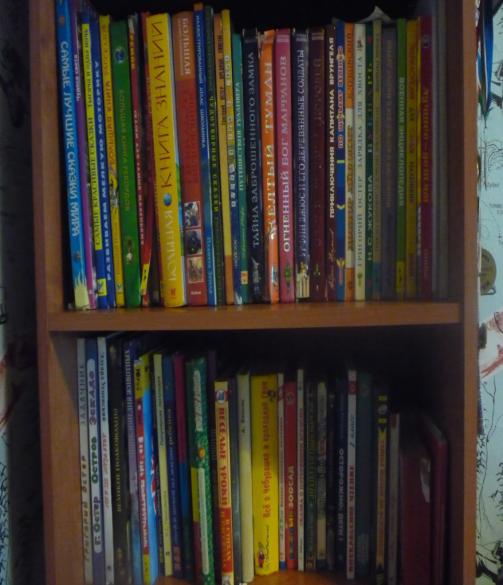 Библиотека – это хранилище книг, где я могу найти информацию и узнать много интересного, нового и познавательного для своей учёбы.  Библиотека – это друг и помощник, готовый всегда выручить и подсказать правильный выбор, дать дельный совет. Я хочу рассказать вам о моей домашней библиотеке.
 У меня небольшая библиотека, в ней около 60 книг.  Книги я стал собирать с 5 лет. Первые мои книги мне подарили родители.
В моей домашней библиотеке в основном художественная литература отечественных и зарубежных авторов.  Это книги Виктора Драгунского «Большая книга рассказов», Николай Носов «Большая книга рассказов», Успенский «Все о Чебурашке и крокодиле Гены », «Дядя Федор, пёс и кот»,  Борис Заходер «Винни Пух», Григорий Остер «Зарядка для Хвоста», «Остров Эскадо» и зарубежные  авторы Джонатан Свифт «Путешествие Гулливера», Сельма Лагерлёф «Путешествие Нильса с дикими гусями» и другие книги. Художественная литература нам необходима для уроков по литературному чтению и  внеклассного чтения.
В домашней библиотеке кроме художественных книг есть и еще энциклопедии.  
Энциклопедии помогают мне в написании докладов по окружающему миру . Мои самые любимые книги – это «Книга знаний», Большая книга рекордов», энциклопедия истории», «Чудеса света» в них много интересного и необходимого. В этих книгах можно найти ответы на многие вопросы, много тем, которые мне интересны.
Самые любимые книги дошкольного времени - это книги   Александра Волкова «Волшебник Изумрудного города».  Мы прочитали все шесть книг -это «Урфин Джюс и его деревянные солдаты»,, «Семь подземный королей», «Огненный бог марранов»«Желтый туман», «Тайна заброшенного замка»
Мне нравилось слушать приключения Элли и ее друзей. Как Урфин Джюс оживлял порошком все неживые предметы, как создал армию из деревянных солдатов и напал на Изумрудный город.   Когда я сам научился читать, то перечитал  все  книги Волкова самостоятельно.
С 2011 года я посещаю Центр детства и юношества Национальной библиотеки РС(Я).
 Мне нравится ходить  библиотеку, здесь много книг и журналов.       
В 2012 году я стал «Лучшим читатель библиотеки».
Моя любимая книга
Из прочитанных книг мне было интересно читать «Гарри Поттера» писательница Джулиан Ролинг.   Я узнал, что существует мир волшебников, живущих бок о бок с обычными людьми. В их мире действуют собственные законы, и все это – тайна. Главные герои Гарри Поттер, Рональд Уизли, Гермиона Гренджер сражаются Волан-де-Мортам. Особенно заполмился момент, когда Гарри Поттер спасают сестру Рона и уничтожает крестраж Волан-де-Мортам клыком Василиска. Мне интересен Гарри Поттер, потому что он храбрый, смелый, добрый, непосредственный. Он очень внимательный, он спасает своих друзей в беде, а не убегает.
Я прочитал все книги:  
Первая книга Гарри Поттер и филасофский камень», 
Вторая книга Гарри Поттер и тайная комната, 
Третья книга Гарри Поттер и Узник Азбакана, 
Четвертая книга Гарри Поттер и кубок огня, 
Пятая книга Гарри Поттер и орден Феникса, 
Шестая книга Гарри и принц полукровка, 
Седьмая книга Гарри Поттер и Дары смерти. 

        Мне понравилась вторая книга Гарри Поттер и тайная комната.
На вопрос любите ли читать,  22 ученика ответили что любят читать , 8 учеников читать не любят
На вопрос читали ли вам книги в детстве 26 ученика ответили что им читали, 1 ученику книг не читали в детстве вообще, 3 читали иногда
На вопрос какую библиотеку посещаете, ученики ответили,что в основном ходят в библиотеку Белинского 15
На вопрос сколько раз посещаете библиотеку ученики посещают библиотеку 2 раза месяц 15 детей
На вопрос читали ли про Гарри Поттера 20 учеников ответили, что читали книгу    Гарри Поттер
На последний вопрос опросника Вам интересно читать или играть в компьютер, 20 учеников ответили, что предпочитают играть в компьютер, чем читать книги
Выводы
1. У каждого ребенка дошкольного возраста должна быть своя домашняя библиотека
2.Ребенку нужно прививать любовь к чтению с детства 
3. Ребенка нужно научить находить информацию в книгах. Научить использовать интернет  как дополнительный источник получения знаний
4. Выводы по исследованию: только 8 одноклассников  любят читать книги, посещают библиотеку, а остальные предпочитают сидеть за компьютером.